Всемирный День памяти жертв ДТП
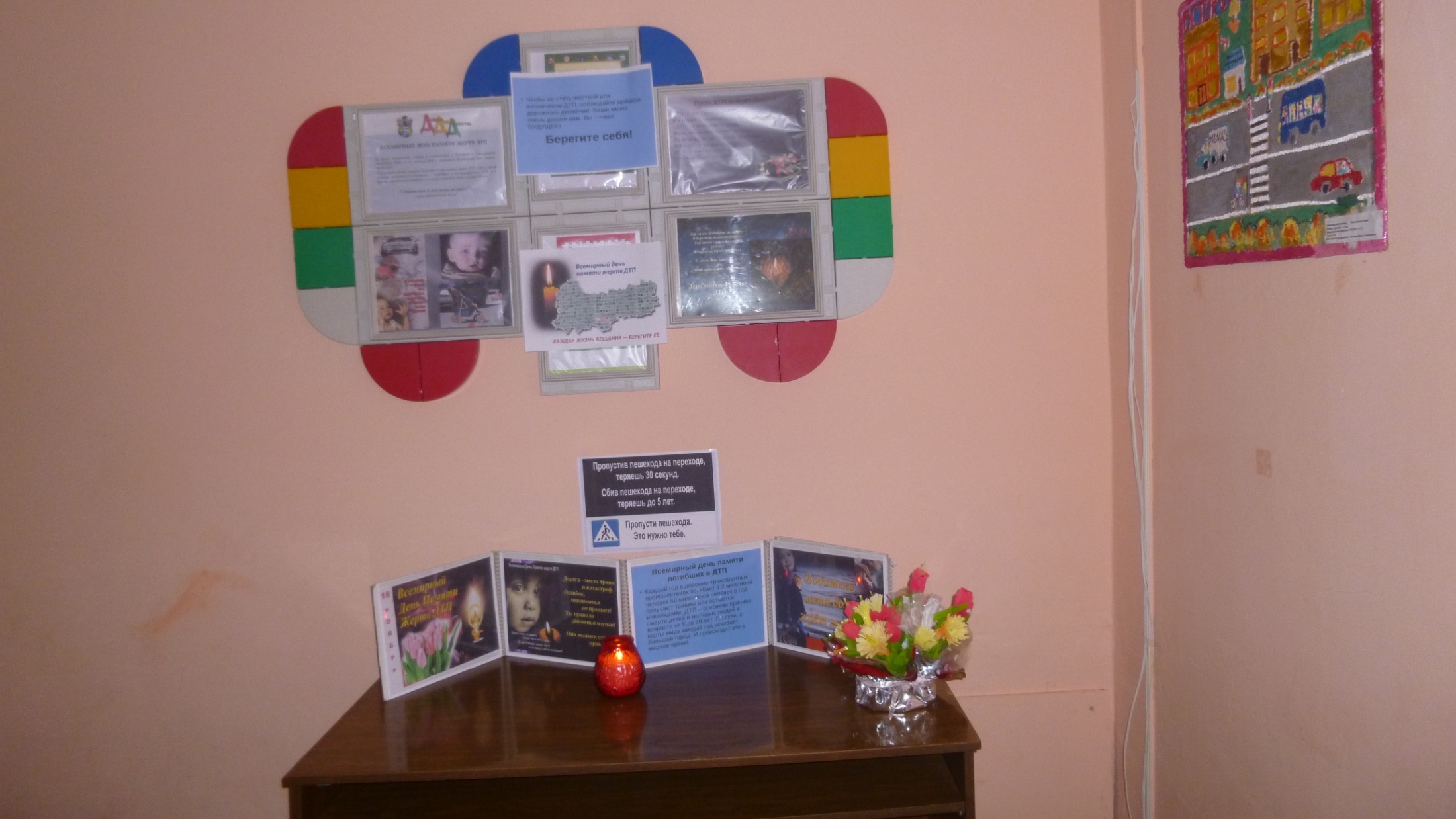 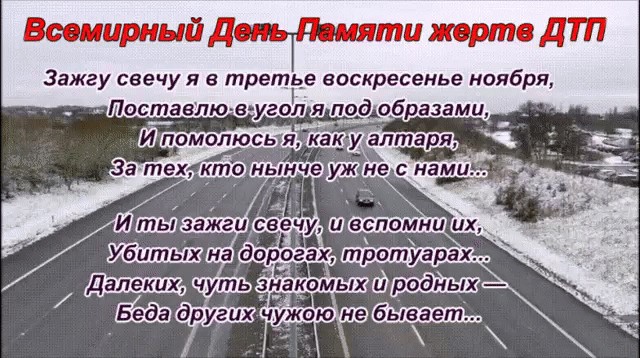 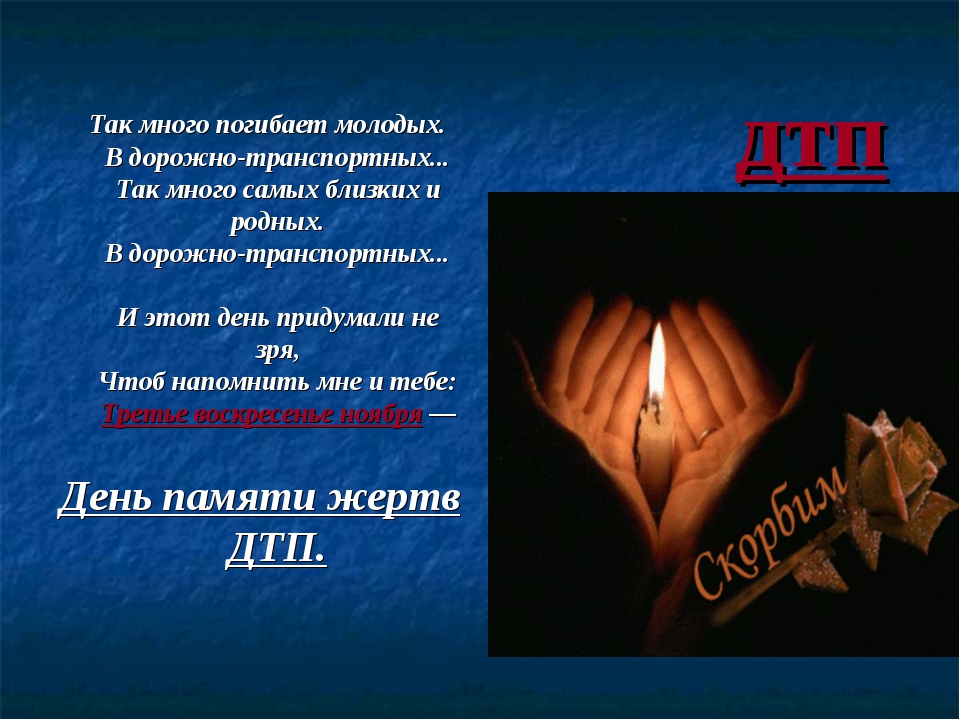 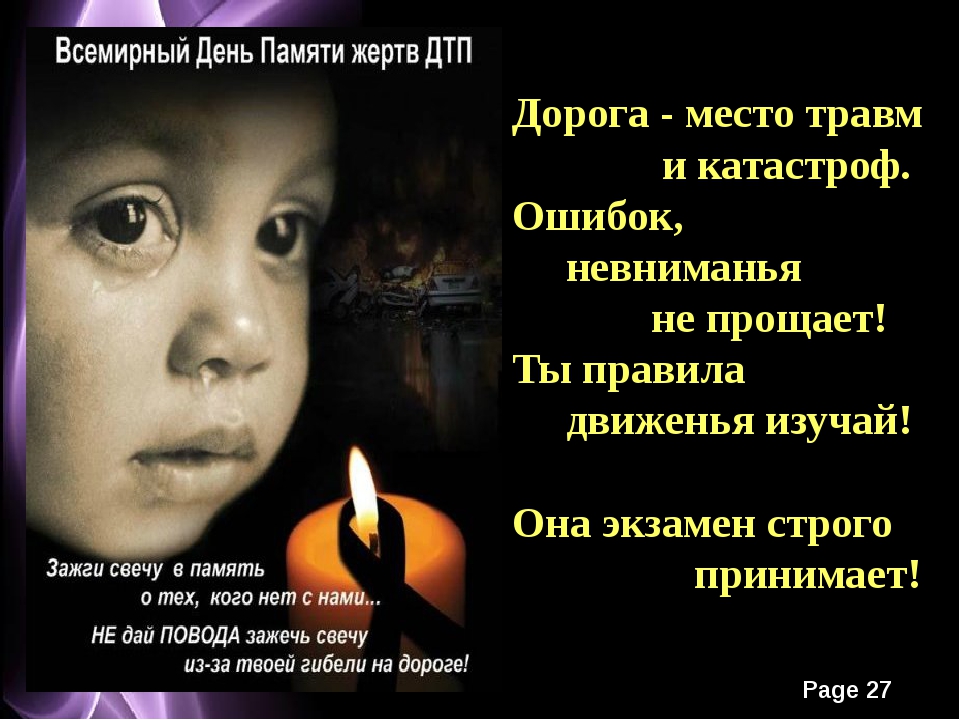 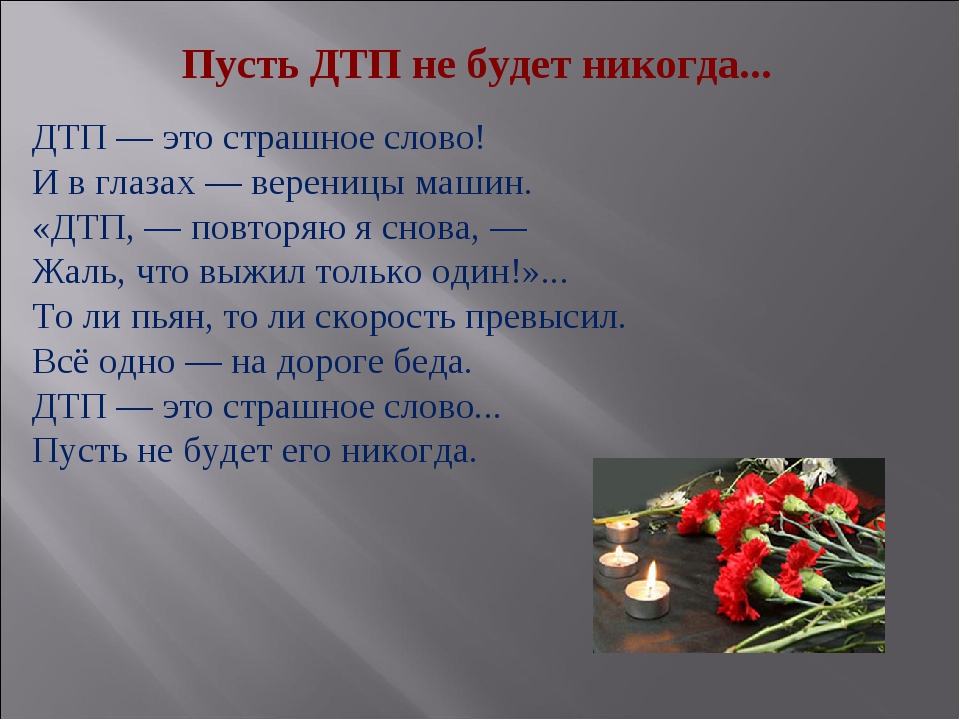 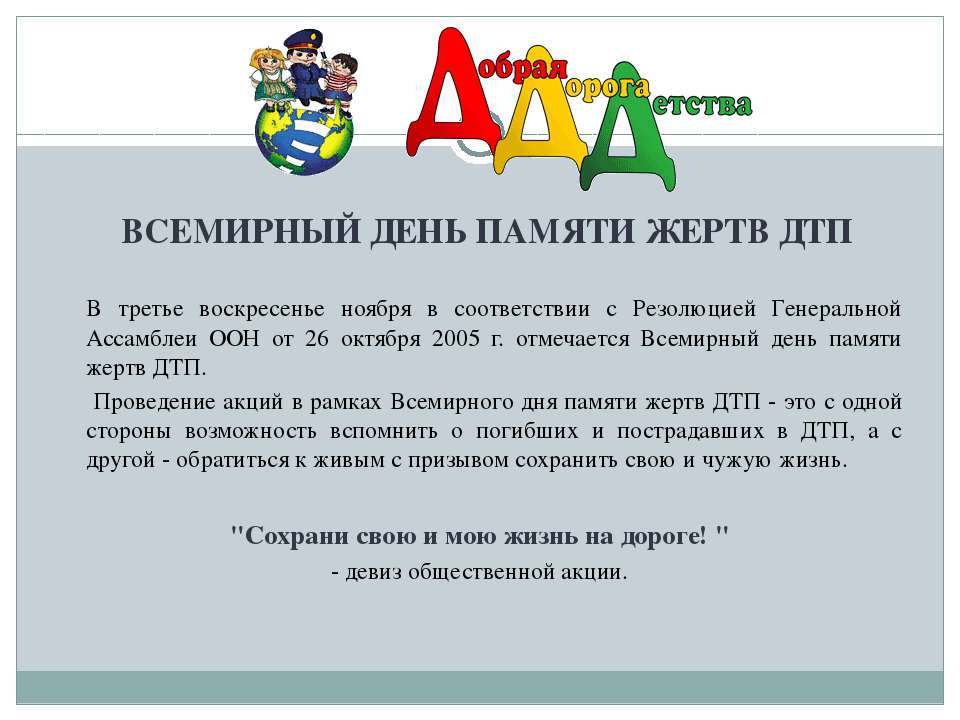 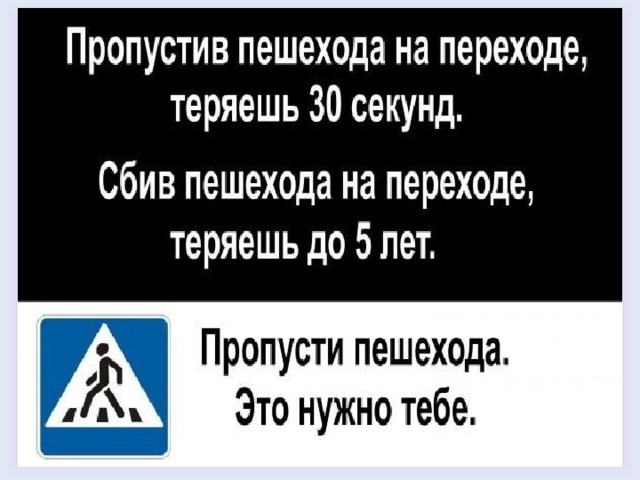 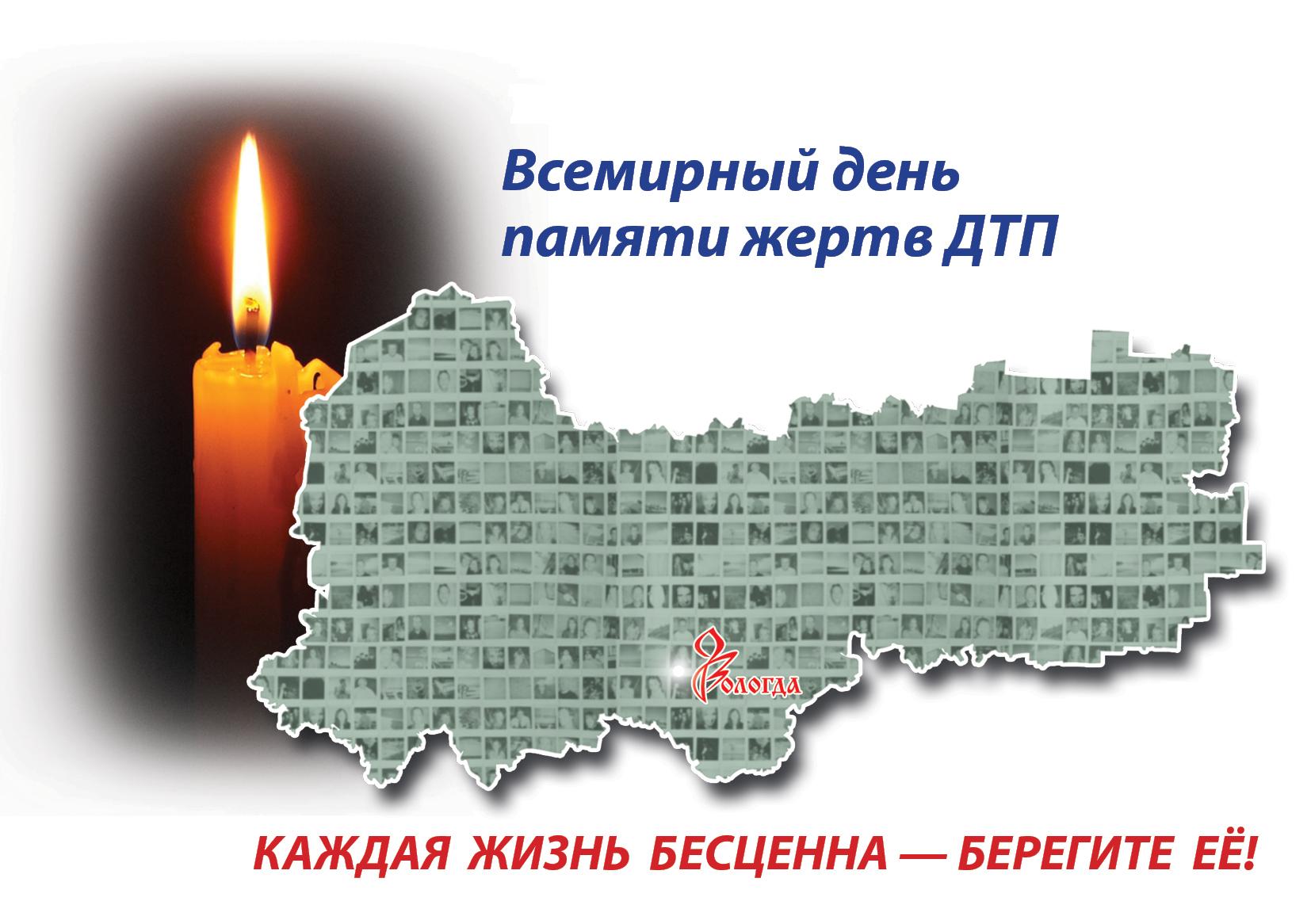